RESISTENZA MARCHE:
OCCUPAZIONE
Andamento trimestrale del numero degli occupati 
(valori in migliaia)
MARCHE
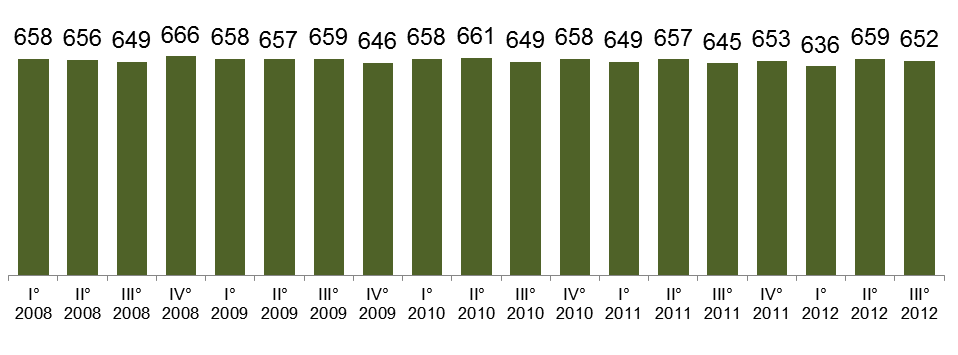 Fonte: Istat – Nov 2012
[Speaker Notes: Diffusione\Becchetti\Contesto\lavoro.xlsx foglio “lavoro trim”]
REPORT 2008-2012 DI ALCUNE MISURE REGIONALI ANTI-CRISI
Fondo ammortizzatori sociali in deroga per lavoratori piccole imprese sotto i 15 dipendenti: 
dotazione richiesta di 409 milioni euro per la protezione di 80.305 lavoratori

	Aiuti alle assunzioni, progetti formativi, voucher, altri incentivi (FSE): 196 milioni euro, 60.914 beneficiari

	Contratti di solidarietà: 3.094 lavoratori coinvolti

	Prestiti d’onore regionale: avviate 976 nuove imprese 
    (50% giovani sotto i 35 anni, 2/3 al femminile)
REPORT 2008-2012 DI ALCUNE MISURE REGIONALI ANTI-CRISI
Borse lavoro con incentivi assunzioni (adotta un giovane), stabilizzazioni contratti a termine, progetti per precari scuola: 2.675 beneficiari

	Contributi agli studi per figli lavoratori in difficoltà: 1.806 beneficiari

	Contributi di solidarietà (200 euro mensili): 
5.420 beneficiari 

	Agevolazioni sanitarie: 39.815 ricette esentate da ticket per 27.984 lavoratori in difficoltà
REPORT 2008-2012 DI ALCUNE MISURE REGIONALI ANTI-CRISI
Fondo di garanzia per la liquidità e l’accesso al credito delle PMI: 15.906 PMI coinvolte, 683 milioni euro di finanziamenti garantiti (importo medio 43.000 euro)

	Progetti di ricerca, sviluppo, innovazione e trasferimento tecnologico per PMI: 551 milioni euro di investimenti attivati, incentivi di 144 milioni, 1.654 progetti agevolati, 1.793 imprese coinvolte

	Patto di stabilità verticale 2012: 82 milioni euro per i pagamenti degli Enti locali alle imprese

	Fondo BEI per sviluppo PMI: 100 milioni euro